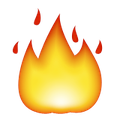 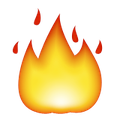 HOT SEAT
“No taxation without representation”
Independence Day (4th of July)
North
Proclamation of 1763
Which countries were involved in the French and Indian War?
Secondary Source
South
Who won the French and Indian War?
Why is the Declaration of Independence important to our country?
Conflict
Primary Source
Relative Location
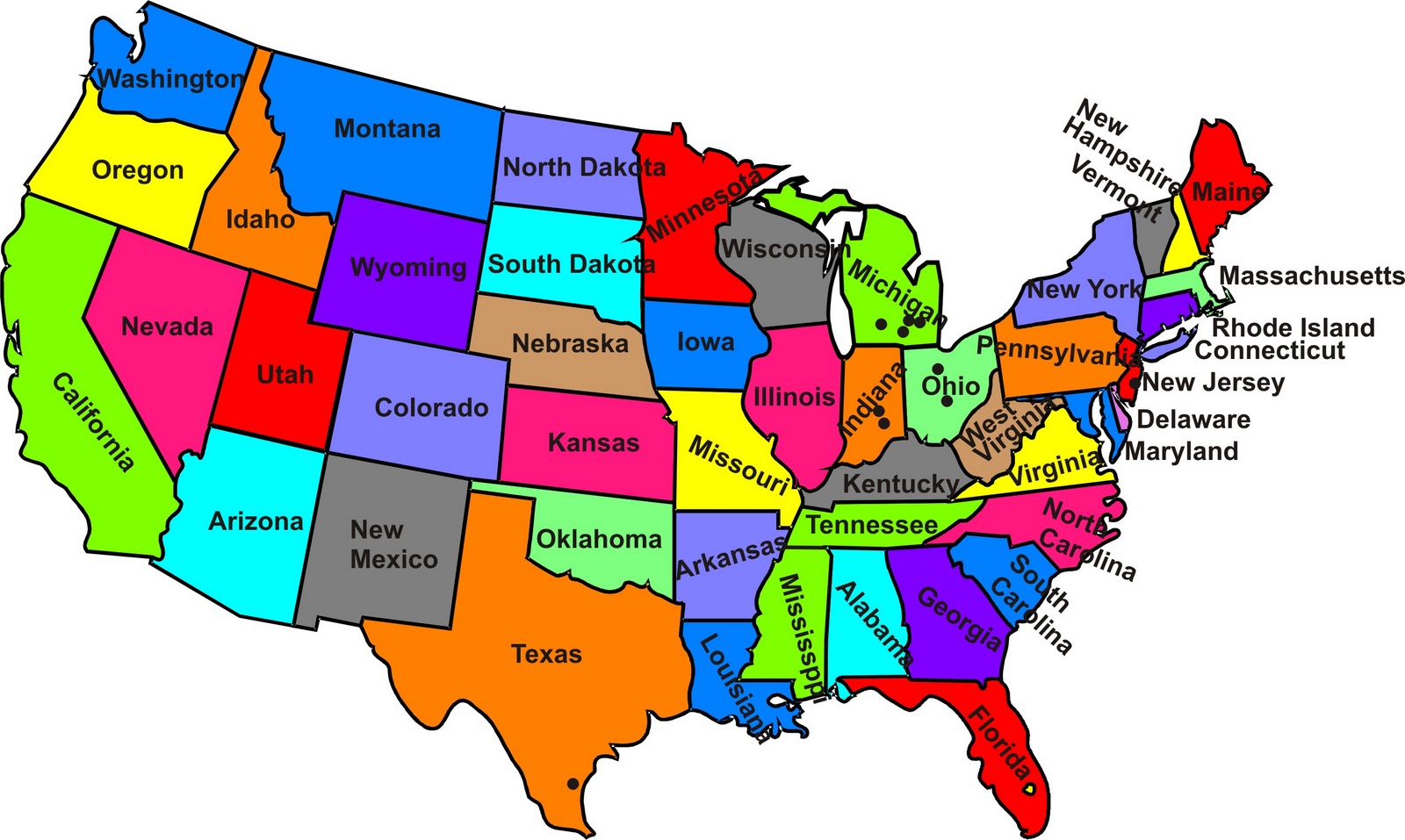 Cooperation
The Constitution
West
Why would the Constitution need to be amended or changed?
Causes of the Revolutionary War